Key Steps for Suicide Project
Do Sociologists Ask?
What is the extent of the problem in the Copper Country?
1-2 page summary due Oct 4
Hypothesize 1-2 sociological explanations for young adult suicide in Copper Country
Collect & analyze data to test hypotheses
Interpret results:  How can Copper Country do better?
Create a product to communicate results
	Paper and Project due Nov 10
“We” vs. “They” A Discussion of Race
Oct 23, 2012
[Speaker Notes: http://www.pbs.org/race/001_WhatIsRace/001_00-home.htm
http://www.youtube.com/watch?feature=player_embedded&v=V9YMCKp5myI

Story we tell:
http://www.youtube.com/watch?feature=player_embedded&v=4UZS8Wb4S5k

Tale of two families:
http://www.pbs.org/race/006_WhereRaceLives/006_02-taleoftwo.htm

Slideshow:
http://www.pbs.org/race/005_MeMyRaceAndI/005_01-slideshow.htm

White Privelege:
http://www.youtube.com/watch?v=pAljja0vi2M&feature=related]
Quiz
Do Sociologists Ask?
1. Humans have approximately 30,000 genes. On average, how many genes separate all members of one race from all members of another race?
A. None B. 1C. 23D. 142E. 1008F. We don't know
[Speaker Notes: There are no characteristics, no traits, not even one gene that distinguish all members of one so-called race from all members of another race.]
Quiz
Do Sociologists Ask?
2. Which characteristic did the ancient Greeks believe most distinguished them from "barbarians"?

A. ReligionB. Skin colorC. LanguageD. DressE. Hairiness
[Speaker Notes: The word barbarian comes from the Greek word "bar-bar," for someone who stutters, is unintelligible, or does not speak Greek. The Greeks, like most ancient peoples, did not attribute much meaning to physical appearance. In ancient Greece, language was the difference that mattered, because it indicated who was not Greek. Some historians believe that the first to be labeled barbarian were the Scythians of circa 500 B.C., who lived northeast of the Black Sea and were very fair skinned. Ideas of 'race' did not exist during antiquity.]
Quiz
Do Sociologists Ask?
3. In Medieval Europe (circa 1300-1400), Ethiopians were looked upon as: 

A. SavagesB. SaviorsC. BarbariansD. InfidelsE. Negroes
[Speaker Notes: In medieval Europe, religion mattered most, not physical appearance. At the time, Christian Europe was at war with the Moslem Empire. Europe looked towards a mythical Christian Ethiopian kingdom, led by the fabled priest-king Prester John, to rescue them from the infidels. Theories of race didn't emerge until the late 18th and early 19th centuries.]
Quiz
Do Sociologists Ask?
4. Members of a race can be identified by their:

A. Blood groupB. Skin colorC. AncestryD. GenesE. None of the aboveF. All of the above
[Speaker Notes: There are no traits, no characteristics, not even one gene that is present in all members of one so-called race and absent in another. The A, B, and O blood groups can be found in all the world's peoples (the percentage of Estonians and Papua New Guineans with A, B, and O blood are almost exactly identical). Skin color tends to correlate with the earth's geographic latitude not race; sub-Saharan Africans, the Dravidians and Tamils of southern Asia, and Melanesians from the Pacific all have very dark skin. Ancestry is difficult to trace; we all have two parents, four grandparents, etc. If you could trace your family back 30 generations, slightly more than 1,000 years, you'd find one billion ancestors.]
Quiz
Do Sociologists Ask?
Skin color correlates most closely with:

A. Hair formB. IQC. Risk for sickle cell, Tay Sachs and other genetic diseasesD. Geographic latitudeE. Continent of ancestral originF. Jumping and sprinting ability
[Speaker Notes: Skin color tends to correspond with ultra-violet radiation from the sun and hence latitude. People with ancestors from the tropics typically have darker skin while those further north have lighter skin. Sub-Saharan Africans, Asian Indians, Aboriginal Australians and Melanesians all have dark skin. But skin color really is only skin deep. Most traits are inherited independently from one another. The genes influencing skin color have nothing to do with those influencing hair form, eye shape, and blood type, let alone the very complex traits we value such as intelligence, musical ability or athletic ability. Genetic diseases are inherited through families, not race. Sickle cell, for example, confers resistance to malaria. It occurs in people whose ancestors came from where malaria was once common: the Mediterranean, Arabia, Turkey, southern Asia and western and central Africa - but not southern Africa. The presence of sickle cell is not an indicator of race but of having an ancestor from a malarial region.]
Quiz
Do Sociologists Ask?
6. When Jamestown colonist John Rolfe and his new wife Pocahontas traveled to the Court of London in 1619, it caused a scandal because:

A. An Englishman had married an IndianB. John Rolfe had cuckolded General John Smith, the leader of the colonyC. Pocahontas, a princess, married beneath her station by wedding a commonerD. Londoners had never seen an Indian beforeE. A Christian had married a heathen
[Speaker Notes: 17th century England was a very hierarchical, feudal society where people's class status was fixed at birth. Status was so important that laws regulated the clothing people could wear so they couldn't "pass" as another class. When John Rolfe took his new bride Pocahontas (who had converted to Christianity) back with him to London in 1617, the English had not yet developed the racial ideology that later justified their taking of Indian lands. But it was unthinkable that royalty would marry a commoner.]
Quiz
Do Sociologists Ask?
8. Which group has the most genetic variation?

A. HumansB. ChimpanzeesC. PenguinsD. Fruit fliesE. Elephants
[Speaker Notes: Fruit flies have been around for a very long time but they also have a short life span, so lots of genetic mutations have accumulated over many generations. In contrast, modern humans are one of the most genetically similar of all species. On average, only one of every 1,000 nucleotides (the "letters" that make up our DNA) differ one individual from another. This is because we are a relatively young species (approximately 150,000 - 200,000 years old). We simply haven't been around long enough to accumulate much genetic variation. Also, humans have always moved, mixed and mated, further homogenizing our gene pool. Beneath the skin, we're all very similar.]
Quiz
Do Sociologists Ask?
10. Most human genetic variation can be found:

A. Within any local population, for example, among Zulus, or among HmongB. Between two populations on the same continent, for example between Irish and PolesC. Between two populations on different continents, for example between Koreans and ZulusD. Between any two continents, for example, between Africa and AsiaE. Between tall people and short people
[Speaker Notes: 85%, or almost all human variation, can be found within any single local population, whether it's Malay, Irish, Zulus or Koreans. There is FAR more variation within groups than between groups. This means that there may be as many - or more - genetic differences between two random Koreans as between a random Korean and a Zulu. On average, approximately 94% of all genetic variation can be found within any continental area.]
Quiz
Do Sociologists Ask?
10. Most human genetic variation can be found:

A. Within any local population, for example, among Zulus, or among HmongB. Between two populations on the same continent, for example between Irish and PolesC. Between two populations on different continents, for example between Koreans and ZulusD. Between any two continents, for example, between Africa and AsiaE. Between tall people and short people
[Speaker Notes: 85%, or almost all human variation, can be found within any single local population, whether it's Malay, Irish, Zulus or Koreans. There is FAR more variation within groups than between groups. This means that there may be as many - or more - genetic differences between two random Koreans as between a random Korean and a Zulu. On average, approximately 94% of all genetic variation can be found within any continental area.]
What is race?
Do Sociologists Ask?
http://www.pbs.org/race/001_WhatIsRace/001_00-home.htm
http://www.youtube.com/watch?feature=player_embedded&v=V9YMCKp5myI

Race is NOT a real biological difference
“Our racial and ethnic identities come largely from external labels placed on us by governments and our associates but reinforced by our own self-identification.”
But…race is real
Do Sociologists Ask?
…because we believe it is real
…and it has real consequences
Stereotype Activity
Racism is the institutional arrangement that favors one racial group over another
Discrimination is action taken against members of a minority group
So, how did it become real?
Do Sociologists Ask?
http://www.youtube.com/watch?feature=player_embedded&v=4UZS8Wb4S5k

Needed justification for inequality
Science played a big role
People in power benefitted
What are the impacts today?
Do Sociologists Ask?
Ideological bigotry
Attitude that some people aren’t as good as others
false sense that this is biologically or science-based
Justifies poor treatment of people who are “different”
Symbolic racism
Individuals insist not racist or prejudiced
Oppose policies that would reduce disadvantage
“color-blind” society
Unintentional institutional discrimination
Institutional Discrimination
Do Sociologists Ask?
Not intentional
Individuals are not racist, the system is
Legacy of legally sanctioned discrimination still affects our world
Side-effect discrimination
http://www.pbs.org/race/005_MeMyRaceAndI/005_01-slideshow.htm…and it has real consequences
http://www.pbs.org/race/006_WhereRaceLives/006_02-taleoftwo.htm
Results
Do Sociologists Ask?
Poor self concept and low self esteem
Poverty, enslavement, conflict, and war
Race, class, and place work together
Health
Young adult and middle-aged African American men living in impoverished urban areas experience about 3 to 4 times the white national death rate or as many as 1,296 more deaths per 100,000 population each year than white men nationwide.
African American men in some poor urban areas face lower probabilities of survival to age 45 than white men nationwide face to age 65. In these urban areas two-thirds of 15 year old males cannot expect to survive to age 65. This represents less than half the probability of survival to age 65 of white males nationwide.
White Privilege in a “postracial” society
Do Sociologists Ask?
http://www.youtube.com/watch?v=pAljja0vi2M&feature=related
So, what can we do about it?
Do Sociologists Ask?
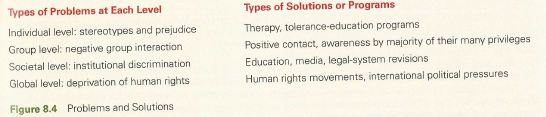 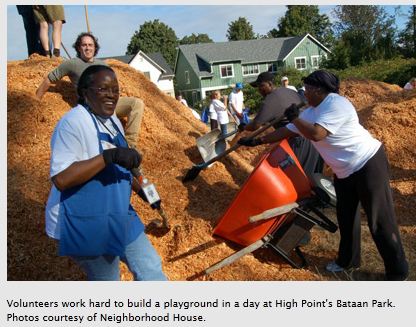 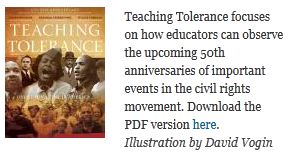 [Speaker Notes: Affirmative Action activity]
Institutional Change
Do Sociologists Ask?
Non-discrimination policies
Global movements for human rights
Affirmative Action
Positive steps to avoid unintentional discrimination
Preference policies
Should preference policies be given to accomplish diversity?
University of Michigan example